Hatim Sharif
University of Texas San Antonio
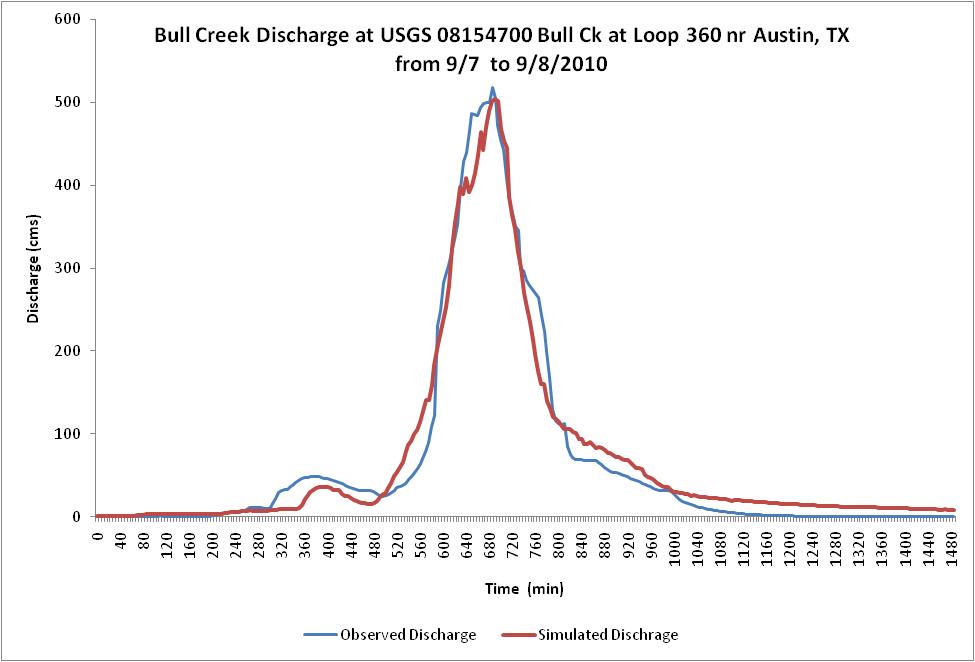 R